Primjeri dobre prakse organizacije IT sustava
Lada Sartori, dipl. ing.
viši predavač, Sveučilište u Splitu, Sveučilišni odjel za stručne studije
25. rujna 2024.
Uvod
Sistemska sala
Mreža na ustanovi
Fizička sigurnost
Sadržaj
Nabava poslužitelja
Usluge na ustanovama
Upravljanje korisnicima
Upravljanje instalacijama softvera
Zaključak
[Speaker Notes: Kroz predavanje ćemo proći razne stavke koje su bitne za organizaciju cjelokupnog informacijskog sustava na visokoškolskoj ustanovi.
Pričat ćemo o tome kako se odabire lokacija sistem-sale, koji uvjeti u pogledu klimatizacije, napajanja i ograničenja pristupa trebaju biti zadovoljeni.
Proći ćemo kroz opis postupka instalacije i konfiguracije mreže, od kriterija za odabir pasivne i aktivne opreme, preko provlačenja fizičkih medija i postavljanja mrežnih uređaja, do organizacije adresnog prostora.
Fizička sigurnost često bude zanemarena, pa ćemo spomenuti najbitnije stavke.
Reći ćemo nekoliko riječi o pripremi nabave poslužitelja, od definiranja specifikacija do provedbe nabave.
Navest ćemo obavezne usluge koje ustanove trebaju osigurati korisnicima, te prijedloge dodatnih korisnih usluga.
Poglavlje "Upravljanje korisnicima" prolazi kroz vrste korisničkih računa koji tipično postoje na ustanovama i načine kako organizirati održavanje tih računa. Sve to nam je znatno teže ako nisu definirane procedure i pravila, pa je to dobar trenutak da kažemo nekoliko riječi o dokumentu sigurnosne politike koji bi ustanova trebala imati obvezu izraditi, usvojiti i objaviti.
U poglavlju "Upravljanje instalacijama softvera na računalima zaposlenika i laboratorijima" dat ćemo osvrt na različite pristupe održavanju računala u mreži, koji u najvećoj mjeri ovise o tipu ustanove i korisnicima te o tome kako se uprava želi postaviti prema slobodi svojih zaposlenika i studenata.
Sve teme uključuju i primjere iz prakse, nastale većinom kroz bogato 30-godišnje iskustvo autorice prezentacije.
Na kraju ćemo ukratko ponoviti najvažnije točke predavanja i dati zaključke.]
Uvod
Ciljevi predavanja i ishodi učenja
Predstaviti dobre prakse organizacije IT sustava na visokoškolskim ustanovama, od fizičkih implementacija do prijedloga načina organizacije usluga i korisnika.
Cilj predavanja
razumijevanje osnovnih koncepata organizacije IT infrastrukture (zahtjevi koje mora zadovoljiti prostor namijenjen za sistemsku salu, način organizacije mreže)
provođenje identifikacije i evaluacije potreba za nabavkom poslužitelja 
upoznavanje s dizajnom i implementacijom mreže
primjenjivanje mjera fizičke zaštite IT sustava
upravljanje i održavanje korisničkih računa i softvera.
Ishodi učenja
Organizacija sistemske sale
Izbor lokacije i potrebni uvjeti
Lokacija
klimatizacija, ventilacija, vlaga
sustav napajanja električnom energijom
Položaj prostorije u zgradi:
izdvojena 
bez prozora

Oprema za osiguravanje potrebnih uvjeta
video nadzor
kontrola ulaska
[Speaker Notes: Ključni elementi koji se moraju uzeti u obzir pri projektiranju sistemske sale su:

klimatizacija, ventilacija, vlaga
sustav napajanja električnom energijom
video nadzor
kontrola ulaska

Svaki od ključnih elemenata bit će objašnjen na sljedećim slajdovima.]
dizajn, instalaciju i održavanje provode kvalificirani stručnjaci
Klimatizacija
izračun potrebne snage
redundancija
automatsko uključivanje nakon prekida napajanja električnom energijom
razina temperature i vlage prema specifikacijama opreme
[Speaker Notes: Prvo što je potrebno napomenuti jest da informatičar (bez obzira na to je li tehničar, inženjer ili specijalist) nije ovlaštena osoba za dizajniranje, instaliranje ili održavanje klimatizacije u sistemskoj sali (a ni bilo gdje u zgradi). Informacije koje bi bilo poželjno pružiti osobi ovlaštenoj za instalaciju i održavanje sustava klimatizacije uključuju očekivanu količinu mrežne opreme i poslužitelja, kao i snagu svih tih uređaja, kako bi se napravio potreban izračun snage klima-uređaja.
Kvalitetan izvođač radova trebao bi poznavati zahtjeve opreme, no bilo bi korisno napomenuti sljedeće:
Postaviti redundantni sustav klimatizacije (dvije jedinice) neovisan o sustavu klimatizacije ostatka zgrade.
Naglasiti da je neophodno da, u slučaju prekida napajanja električnom energijom, pri ponovnoj uspostavi klimatizacija ima mogućnost automatskog uključivanja.
U sistemskoj sali potrebno je osigurati razinu temperature i vlage prema specifikacijama opreme:
Prevelika vlaga može uzrokovati koroziju.
Preniska vlaga povećava opasnost od statičkog elektriciteta.
Primjer iz prakse: nedostatak redundantnog napajanja uzrokovao je prisilno gašenje poslužitelja zbog prevelike temperature.]
dizajn, instalaciju i održavanje provode kvalificirani stručnjaci
Sustav napajanja električnom energijom
UPS sustav
redundantna napajanja
rezervne baterije
agregat
povremena testiranja
[Speaker Notes: Isto kao i za klimatizaciju, sustav napajanja električnom energijom trebaju dizajnirati, instalirati i održavati kvalificirani stručnjaci (sistemac to nije!).
Neophodno je osigurati:
Redundantna napajanja (iz mreže i preko UPS-a).
UPS mora biti ispravno dimenzioniran.
Baterije se moraju redovito mijenjati (relativno su skupe, pa je potrebno planirati cikluse zamjene).
Agregat (po mogućnosti za cijelu zgradu, ali barem za ključne sustave).]
Video nadzor
sustav za pohranu na sigurnoj lokaciji
određivanje koliko se dugo snimka čuva
detekcija pokreta
[Speaker Notes: sustav za pohranu na sigurnoj lokaciji
određivanje koliko dugo se snimka čuva
detekcija pokreta]
Kontrola ulaska
isključivo ovlaštene osobe
sustav kartica i pohrana logova
posjetitelji isključivo uz evidenciju i pratnju ovlaštene osobe
[Speaker Notes: isključivo ovlaštene osobe
sustav kartica i pohrana logova
posjetitelji isključivo uz evidenciju i pratnju ovlaštene osobe]
sala nije unaprijed pripremljena projektom
nije odabrana zbog potrebnih kvaliteta
Stvarna situacija na terenu
prostorija koju nitko ne želi
nedostatak redundantne klime
nedostatak neprekidnog napajanja
blizina vodovodnih instalacija
možda nečiji ured
Mreža na ustanovi
Instalacija i aktivni uređaji u mreži
Instalacija
kabela
trase polaganja kabela
položaja i broja utičnica
Projekt mreže u postojećoj zgradi u kojoj mreža nije postojala

Projekt mreže u fazi izgradnje zgradi
lokacije mrežnih ormara
aktivne opreme
odabir
[Speaker Notes: Projektiranje i izvođenje mreže sastoji se od odabira:
Lokacije mrežnih ormara.
Trase polaganja kabela.
Vrste kabela.
Položaja i broja utičnica.
Aktivne opreme.
Strukturno kabliranje mora zadovoljiti:
Generičnost (sve potrebe za umrežavanjem, omogućuje povezivanje raznorodnih sustava).
Zasićenost (dovoljan broj priključaka u svakoj prostoriji za sve buduće potrebe u narednih 5 do 10 godina).
Mogućnost prespajanja jednog sustava na drugi upotrebom razdjelnika i prospojnih naprava.
Prednosti strukturnog kabliranja:
U fazi izgradnje:
Korištenje jeftinih i lako dostupnih kabela i konektora.
Jednostavno postavljanje i povezivanje opreme.
Male dimenzije kabela u pretrpanim kanalima.
U fazi korištenja:
Fleksibilnost pri preseljenju postojećih i dodavanju novih korisnika.
Brza promjena strukture i načina povezivanja.
Jednostavnost održavanja.
Dodatni troškovi:
Zasićenog kabliranja.
Troškovi adaptera.
Troškovi aktivne opreme (prospojnici).
U praksi se pokazalo da su početni troškovi strukturnog kabliranja veći od troškova specijaliziranog kabliranja, no ukupni troškovi tijekom vijeka trajanja ožičenja višestruko su manji. Troškovi strukturnog i specijalnog ožičenja izjednačuju se već u drugoj godini korištenja.]
izdvojene prostorije
Lokacija mrežnih ormara
odgovarajuće lokacije za odgovarajuću duljinu kabela
osigurano kvalitetno napajanje električnom energijom
sustav ventilacije
kontrola pristupa
[Speaker Notes: Uvjeti za postavljanje mrežnih ormara:
Izdvojene prostorije.
Odgovarajuće lokacije za optimalnu duljinu kabela.
Tipično jedan ormar po katu, ali za veće katove više ormara, dok se za male katove može postaviti jedan ormar na dva do tri kata.
Preporuke definiraju jedan ormar na 1000 m² (31 m x 31 m). Možda je bolje koristiti radijus od 50 m oko ormara; za sve dalje od toga postavlja se novi ormar.
Veliki gubici u duljini kod povlačenja kabela (pogotovo vertikalno). Manji gubici su kod spuštenih stropova, no kod postavljanja kanalica znatno se gubi na duljini.
Primjer stana dimenzija 10 m x 7 m.
Osigurano kvalitetno napajanje električnom energijom.
Sustav ventilacije.
Kontrola pristupa.]
spušteni stropovi
Trase polaganja kabela
kanalice
udaljenost od električnih instalacija
optimiziranje duljine
[Speaker Notes: Način polaganja kabela:
Spušteni stropovi.
Kanalice.
Uvjeti:
Udaljenost od električnih instalacija:
Neoklopljeni kabel u blizini otvorenih ili plastičnih kanala s vodovima → minimalno 127 mm.
Neoklopljeni kabel u blizini metalnih uzemljenih kanala s vodovima → minimalno 64 mm.
U metalnom uzemljenom kanalu, u blizini metalnih uzemljenih kanala s vodovima → nema posebnih uvjeta.
Udaljenosti su navedene za energetske kabele pod naponom manjim od 2 kV. Za veće napone, zahtjevi na udaljenost su još veći (za napone od 2 do 5 kV 152 do 305 mm, a preko 5 kV od 305 mm do 610 mm).
Izbjegavati povlačenje velikog broja kabela približno najveće duljine; radije postaviti novi ormar kako bi udaljenosti bile manje (tipično u laboratorijima).
Optimiziranje duljine (ukupna duljina svih kabela od prospojnika do krajnjeg uređaja) ne smije prelaziti 100 m.
Broj kabela i postavljenih utičnica treba zadovoljavati kriterij zasićenosti (2-3 utičnice po mogućem radnom mjestu u uredima). Racionalno promišljanje i raspoređivanje utičnica u predavaonicama i laboratorijima je ključno:
U predavaonicama možemo govoriti o manjem broju utičnica, no preporuka je najmanje 4 utičnice po predavaonici.
U laboratorijima, ovisno o veličini, poželjno je pokriti sva radna mjesta, iako je to često nepraktično. Obično se izvodi zasebna instalacija i postavlja vlastiti prospojnik, no preporučuje se postaviti po dvije utičnice na svakih nekoliko metara.]
kategorija 6 i više
multimodni
Kabeli
paziti na udaljenost
predvidjeti prostor za nadogradnju
Vertikalno kabliranje
	optički kabeli



Horizontalno kabliranje
	UTP/STP kabeli
ukoliko se koriste oklopljeni, paziti na uzemljenje
oznake na kabelima!
[Speaker Notes: Vertikalno kabliranje povezuje centralni mrežni ormar (razdjelnik zgrade) s katnim razdjelnicima. 
Preporuka: optika
jednomodna, između zgrada, veće udaljenosti, veće duljine
multimodna, unutar zgrade, manje udaljenosti, niže cijene

Horizontalno kabliranje povezuje razdjelnik kata i utičnicu, izvodi se UTP ili STP kabelima. Kod postavljanja instalacije ili dodavanja novih kabela paziti na oznake!]
Aktivna oprema
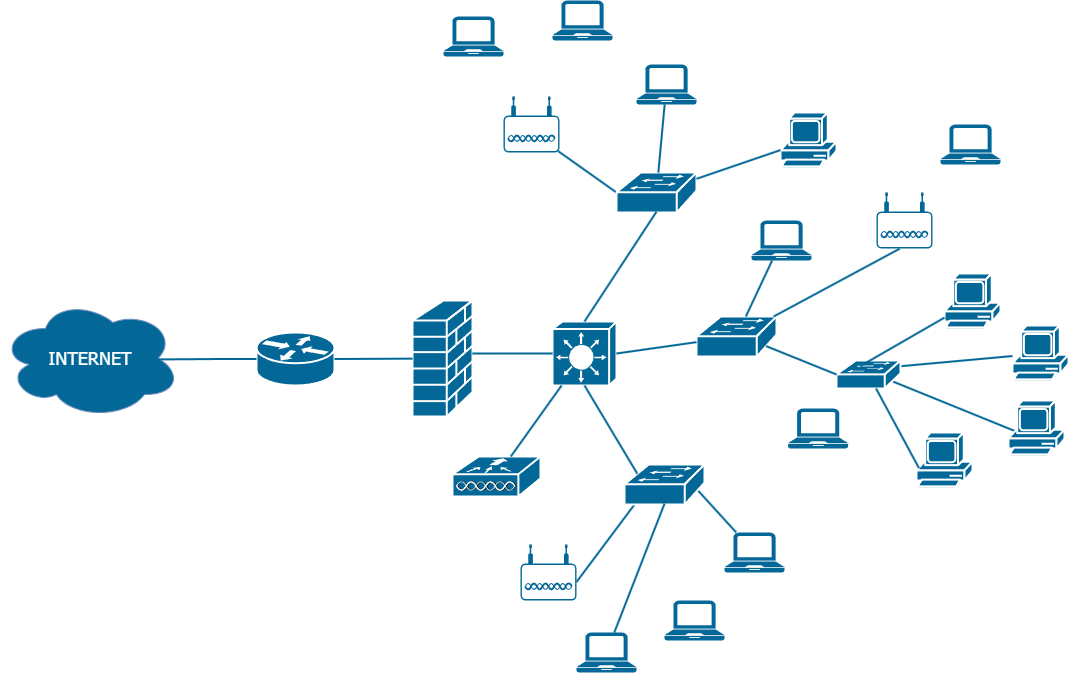 Prospojnici (engl. switch)
agregacijski, katni, laboratorijski

Usmjernik (engl. router)

Vatrozid (engl. firewall)

Bežične pristupne točke (engl. access points)
upravljanje kontrolerom
[Speaker Notes: Pod aktivnu mrežnu opremu spadaju:
prospojnici -> veći broj u mreži
usmjernici -> moguće i bez ijednog ukoliko koristimo layer 3 prospojnik
vatrozidi -> preporuka postaviti!
bežične pristupne točke -> broj i lokacija određeni posebnim projektom!]
agregiraju katne prospojnike
Prospojnici
optički priključci
velike brzine prospojanja
Agregacijski
često layer 3 prospojnici
usmjeravanje između VLAN-ova
redundancija!
[Speaker Notes: U troslojnom dizajnu mreže razlikujemo funkcije tri vrste prospojnika
jezgreni
agregacijski
pristupni (katni)
Mreže na ustanovama nisu toliko velike da bi imale jezgreniih prospojnika, ali najčešće imaju agregacijski, centralni prospojnik i katne (pristupne) prospojnike.
Osim njih često se postavljaju i prospojnici u radnom prostoru, npr. laboratorijski prospojnici.

Agregacijske prospojnike karakterizira:
agregiraju katne prospojnike
imaju veći broj optičkih priključaka
velike brzine prospojanja
često se odabiru layer 3 prospojnici
s tom funkcionalnošću mogu obavljati usmjeravanje između VLAN-ova

Dobro je razmisliti o redundanciji ovih prospojnika! U slučaju kvara na jednom da drugi može preuzeti u potpunosti sve funkcionalnosti prvog, uz sve svoje.]
layer 2 prospojnici
Prospojnici
optički up-linkovi
Katni (pristupni)
24 ili 48 priključaka
VLAN-ovi
[Speaker Notes: Većina prospojnika u mreži u su katni (pristupni). Na njih se spajaju (preko utičnica) svi uređaji u mreži. 
Tipično su layer 2 uređaji s većim brojem (24 ili 48) bakrenih priključaka, te jedan ili dva optička up-linka kojim su povezan s agregacijskim prospojnikom.
Brzine pristupnih priključaka danas su tipično 1 Gb/s, dok up-link može biti 1 Gb/s, ali i 10 Gb/s. Na njima se tipično postavljaju VLAN-ovi]
Prospojnici
mogu biti jeftiniji
Laboratorijski
ali većih brzina
ne moraju imati VLAN-ove, ali ne bi bilo na odmet ☺
[Speaker Notes: Ukoliko u prostoji postoji veći broj računala, nekad je nepraktično spajati ih direktno na utičnice (razvlačenje kabela po prostoriji) ili često nije predviđen toliki broj utičnica.
Radi se o nešto jeftinijim uređajima, ali je preporuka da su svi priključci gigabitni (recimo, radi prebacivanja slike (imagea) cijelog sustava preko mreže).]
Organizacija IP adresa
podjela na VLAN-ove
privatne i javne IP adrese

statička i dinamička konfiguracija
sigurnost
složenost održavanja
[Speaker Notes: Svaka je ustanova dobila određeni raspon IP adresa (IPv4 adresa). Neke ustanove koriste svoje IP adrese za sva računala u mreži (ako imaju dovoljno IP adresa), no danas se preporučuje da se javne adrese koriste samo za računala ili uređaje kojima je potrebna dostupnost s interneta. Svi ostali uređaji prebacuju se na privatne adrese.
Na taj način povećava se razina sigurnosti u mreži, no važno je biti svjestan da privatne adrese ne garantiraju potpunu sigurnost. Računalo nije dostupno napadaču dok nema uspostavljenu vezu prema internetu, ali u trenutku kad se veza ostvari, otvara se put prema računalu u privatnoj mreži.
Preporučuje se podijeliti mrežu na segmente i svakom segmentu dodijeliti svoj VLAN. Time se ograničava broadcast promet, koji kod velikog broja računala može zagušivati ili barem usporavati komunikaciju u mreži.
IP adrese se mogu dodjeljivati statički (od strane administratora) ili dinamički (preko DHCP poslužitelja). Kod statičke dodjele, administrator ima više posla, ali možda i veću kontrolu, barem dok korisnik ne pokuša sam unijeti IP konfiguraciju, pri čemu može doći do pogreške i konflikta adresa u mreži.
Kod dodjele IP postavki preko DHCP poslužitelja moguća su dva pristupa:
Svatko tko zatraži postavke, dobije ih (nedostatak kontrole pristupa mreži).
Postavke se dodjeljuju samo uz rezervaciju (administrator bilježi MAC adresu mrežne kartice kojoj želi omogućiti pristup mreži), dok ostali uređaji ne mogu dobiti postavke.
U ovom slučaju korisnici i dalje mogu pokušavati sami postaviti IP adrese, što može uzrokovati konflikt adresa.]
Primjer iz prakse
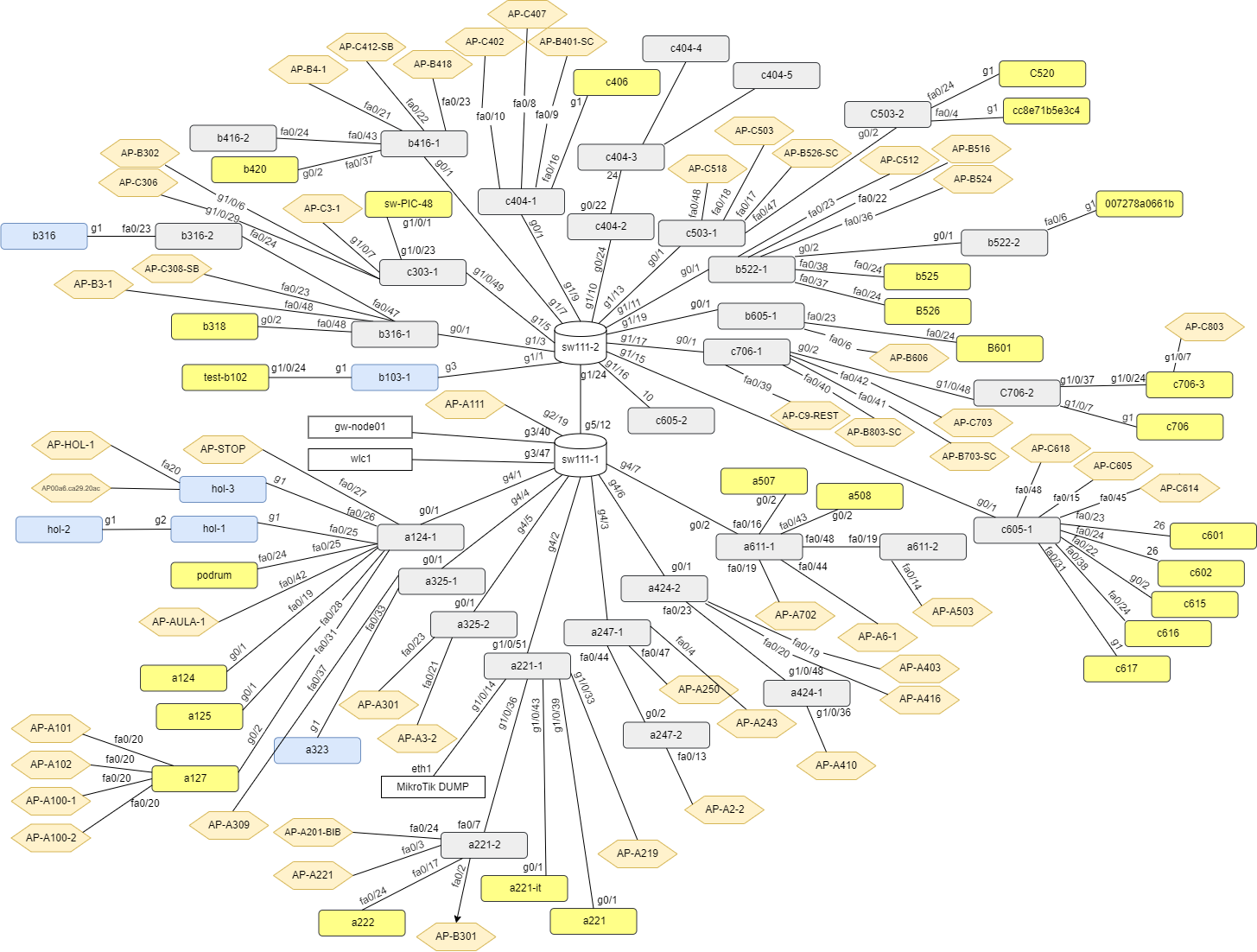 Mreža FESB-a
projekt stare zgrade
projekt nove zgrade
redundancija
bežična mreža
[Speaker Notes: Mreža FESB-a je relativno velika, kako površinom, tako i brojem mrežnih uređaja. Pokriva ukupno 29.000 m².
Mreža se sastoji od dva dijela izvedena u različitim vremenskim fazama. "Stara zgrada" već je godinama bila u funkciji kad se odlučilo provesti mrežu do svakog ureda, predavaonice i laboratorija. Jedini mogući način provođenja mreže bilo je postavljanje kanalica.
Za razliku od toga, mreža u "novoj zgradi" provodila se tijekom faze izgradnje, koristeći za to predviđene kanale između katova, kao i spuštene stropove, kroz koje su provedene i ostale instalacije.
Mreža sadrži 17 mrežnih ormara, 2 agregacijska prospojnika, oko 30 katnih prospojnika te više od 30 laboratorijskih prospojnika. U početku je u cijeloj mreži bilo postavljeno 30-ak bežičnih pristupnih točaka, no zbog većeg broja nepokrivenih područja, taj broj je povećan na 54 nakon izrade snimke bežičnog prostora. Svim pristupnim točkama upravlja kontroler.
Mreža također uključuje jedan uređaj vatrozid/NAT/usmjernik, iza kojeg se nalaze VLAN-ovi s privatnim IP adresama.]
Fizička sigurnost
Prijetnje i načini kontrole
[Speaker Notes: U informacijskim sustavima često razmišljamo o sigurnosti u kontekstu zaštite uređaja i korisnika od napada s mreže, dok se fizička sigurnost mreže često zanemaruje, iako je izuzetno važna. Ovaj dio predavanja ukazat će na potencijalne prijetnje fizičkoj sigurnosti te predložiti mjere zaštite koje se mogu primijeniti kako bi se smanjio rizik.]
vandalizam
Prijetnje fizičkoj sigurnosti
sabotaža
nestanak električnog napajanja
ekstremne temperature i vlažnost
prirodne katastrofe
[Speaker Notes: vandalizam (nepažnja, bahatost, krađa)
sabotaža (iako rijetko u akademskoj sredini, bilo je slučajeva)
nestanak električnog napajanja (nestanci i povratci električnog napajanja često su popraćeni  prenaponima koji mogu oštetiti elektroniku, kao i udari groma)
ekstremne temperature i vlažnost
prirodne katastrofe (na njih teško možemo utjecati, ali se moramo imati sve pripremljeno za što brži nastavak poslovanja kada havarija prođe)


ciljevi fizičke zaštite:
odvraćanje potencijalnih provalnika jasnim demonstriranjem vidljivih zapreka (barijera),
otežavanje prodora onima koji se ipak odluče za pokušaj provale i što dužim zadržavanjem na pojedinim uzastopnim zaprekama, 
otkrivanje i dojava pokušaja nasilnog ili neovlaštenog prolaska kroz zapreke,  
provođenje mjera za zaštitu od požara, poplava i ostalih prirodnih nepogoda 


kriteriji kojima se mjeri učinkovitost postavljenih zapreka su:
potrebno vrijeme i troškovi za njihovo probijanje
brzina otkrivanja pokušaja provale
točnost lociranja i identificiranja prijetnje i provalnika
neometanje drugih mjera zaštite i redovitog poslovanja
transparentnost za ovlaštene osobe 


specifičnosti koje utječu na sigurnost računskog centra i distribuirane računalne opreme su sljedeći:
zgrada mora biti izgrađena od čvrstih, negorivih materijala  
idealni prostor za računski centar je sredina zgrade, bez vanjskih prozora i s potpuno kontroliranom klimom 
broj ulaza i izlaza svodi se na najmanju mjeru, pri čemu se mora udovoljiti propisima o izlazima za slučaj evakuacije zaposlenika 
pristup u pojedine prostore treba kontrolirati sukladno klasifikaciji prostora i pravilu minimalnih ovlaštenja 
nadzor nad ulazima i izlazima, hodnicima i prostorijama te vanjskim okolišem zgrade treba centralizirati i povezati s alarmima za zaštitu od požara i provale 
zaposlenici ne smiju primati stranke u prostorijama računskog centra 
u prostorijama u kojima se nalaze računala s pristupom podacima informacijskog sustava monitori moraju biti smješteni na način da stranka ne može očitati što piše na ekranu 
stranke ne smiju ostati same, bez nadzora u prostorijama u kojima se nalazi uključeno računalo koje ima pristup informacijskom sustavu poduzeća]
tehničke
Načini kontroliranja prijetnji fizičkoj sigurnosti
fizičke
administrativne
kontrole
[Speaker Notes: Načine kontrole prijetnji fizičkoj sigurnosti dijelimo na:
fizičke
tehničke
administrativne]
zaštitari
Fizičke kontrole
osvjetljenje
brave
video nadzor
osiguranje računala kabelima s lokotima
[Speaker Notes: fizičke kontrole:
zaštitari
psi
ograde
osvjetljenje
brave
video nadzor
nadzor ulaza u zaštićeno područje
fotoelektrični senzori

kontrola osobnih računala
osiguranje kabelima s lokotima
zaštita pristupnih uređaja (disketnog pogona, serijskog ili paralelnog ulaza)
kontrola naponske sklopke]
pametne kartice
biometrički uređaji
Tehničke kontrole
digitalno kodirane
otisak prsta
bežični čitači
skeniranje oka
skeniranje lica
skeniranje dlana
prepoznavanje glasa
dinamika potpisa
[Speaker Notes: tehničke kontrole:
pametne kartice (smart cards)
kartice sa slikom
digitalno kodirane kartice
bežični čitači nazočnosti
biometrički uređaji
osobu se može jednoznačno identificirati preko:
otisaka prstiju
mrežnice oka
šarenice oka









skeniranja lica
skeniranja dlana
geometrije ruke
glasa
dinamike ručnog potpisa]
Administrativne kontrole
procedure u hitnim slučajevima
nadzor osoblja
planiranje i provođenje politike
[Speaker Notes: administrativne kontrole:
uključuju procedure u hitnim slučajevima, nadzor osoblja, planiranje i provođenje politika
kontrole osoblja
provjera osoblja prije zapošljavanja
kontinuirano održavanje sigurnosnih dozvola osoblja
ukidanje ovlasti nakon prekida radnog odnosa]
Nabava poslužitelja
Određivanje specifikacija i provedba nabave
barem dva fizička poslužitelja
Priprema za nabavu
podignuti virtualizacijski sustavi
razdijeliti virtualne poslužitelje
Dobra praksa:
redundancija

Realizacija:
virtualizacija

Potreban broj poslužitelja

Potrebne performanse
osigurati da, u slučaju pada jednog, drugi može preuzeti sva virtualna računala
redundantna pohrana
redundantne mrežne veze
[Speaker Notes: Pri nabavi poslužitelja, ključno je procijeniti potrebe softvera koji će se na njemu pokretati tijekom sljedećih 3 do 5 godina (optimistički gledano, poslužitelji se obično koriste bez izmjena između 5 i 10 godina).
Kako bi se optimizirala oprema, preporučuje se virtualizacija. Na jednom virtualizacijskom poslužitelju mogu se podići više virtualnih poslužitelja, a njihov broj ovisi o fizičkim resursima virtualizacijskog poslužitelja i zahtjevima pojedinih virtualnih instanci.
Preporuka je osigurati redundanciju, što podrazumijeva nabavu barem dva fizička poslužitelja (ili više, kako bi se formirao klaster). Instalacija virtualnih poslužitelja treba biti balansirana kako bi se osiguralo ravnomjerno opterećenje svakog fizičkog poslužitelja. Cilj je da niti jedan poslužitelj ne bude opterećen više od 50% svojih resursa, kako bi se u slučaju kvara jednog poslužitelja svi servisi mogli preseliti na drugi.
Prije pristupanja nabavi, potrebno je definirati:
specifikacije poslužitelja,
specifikacije sustava za pohranu (koji bi također trebao biti redundantan),
osigurati dovoljnu brzinu mreže za prijenos svih potrebnih podataka unutar sustava.]
Javna nabava
dokumentacija
provjera ponuda
žalbeni rok
što preciznije definirati specifikacije
paziti na detalje koji mogu ostaviti mjesta lošijoj ponudi
osigurati kvalitetu ponuditelja
detaljan pregled ponude
provjera ponuditelja
poništavanje natječaja
Izrada dokumentacije

Objava natječaja

Otvaranje ponuda

Provjera ponuditelja

Žalbeni rok
[Speaker Notes: Postupak javne nabave izvodi se kroz sljedeće faze:

priprema dokumentacije
što preciznije definirati specifikacije
paziti na detalje koji mogu ostaviti mjesta lošijoj ponudi
osigurati kvalitetu ponuditelja
provjera ponuda
detaljan pregled ponude (zadovoljavaju li sve specifikacije)
provjera ponuditelja
žalbeni rok
poništavanje natječaja (na žalost, danas privatne tvrtke u utrci za ostvarivanjem profita namjerno poništavaju natječaje koje nisu dobili, tako da moramo biti svjesni da se jedna nabava može produžiti na više mjeseci, pa čak i godina)]
Usluge na ustanovama
Obavezne i dodatne usluge na raspolaganju korisnicima
elektronička pošta (e-mail)
Usluge na raspolaganju korisnicima
web poslužitelj
Obvezne
AAI (LDAP i Radius)
DNS
[Speaker Notes: CARNET definira obavezne usluge koje ustanova mora osigurati svojim korisnicima:

elektronička pošta (e-mail)
web poslužitelj
AAI (LDAP i Radius)
DNS

Sve ove usluge mogu biti instalirane na poslužiteljima na ustanovi ili se mogu koristiti u oblaku.

Prednosti vlastite instalacije:
potpuna kontrola nad sustavom
ne ovisi se o trenutnoj mrežnoj povezanosti na internet
manja vjerojatnost kompromitiranja podataka za vrijeme prijenosa

Nedostaci vlastite instalacije:
osiguravanje potrebnih resursa (često nam usluge u oblaku mogu pružiti više resursa od onoga što mi s dostupnim buđetom možemo ponuditi korisnicima)
briga o hardveru (organizacija sistemske sale sa svim prethodno spominjanim zahtjevima, nabava poslužitelja, održavanje…)]
potencijalne poteškoće
potencijalne prednosti
Elektronička pošta
migracija
sinkronizacija korisničkih računa
izlaganje podataka
oslobađanje brige o resursima
predefinirane politike (spam, phishing…)
Instalacija
na ustanovi
Office 365
Google Workspace
[Speaker Notes: Usluga elektroničke pošte može biti instalirana na poslužitelju u ustavi ili se ustanova može služiti jednom od dostupnih usluga u oblaku, kod najvećih pružatelja cijelih paketa usluga (Microsoft i Google).

Ukoliko se ustanova odluči prebaciti dio svog poslovanja u oblak potencijalne poteškoće koje mora savladati su:

organizacija migracija korisnika na novi sustav 
sinkronizacija korisničkih računa (ukoliko se ne želi održavati korisnike na više mjesta potrebno je na neki način osigurati i sinkronizaciju s oblakom)
potencijalno izlaganje podataka

Potencijalne prednosti:
oslobađanje brige o resursima
pružatelji usluge nude predefinirane politike (spam, phishing…)]
web ustanove
Web
osobne stranice
Instalacija i održavanje
na ustanovi
hosting
projekti
konferencije
[Speaker Notes: Webovi koji su najčešće potrebni na ustanovi su:
osnovno web sjedište ustanove
osobne stranice korisnika
stranice projekata (jedan od zahtjeva projekta je često izrada web stranice na kojoj se može pratiti tijek projekta)
webovi konferencija ili događaja u organizaciji ustanove

Organizacija web poslužitelja:
izdvojeni web poslužitelj za glavno sjedište
testni i produkcijski
izdvojeni web poslužitelj za ostale stranice

Često ustanove osobne web stranice ostavljaju na Linux poslužiteljima na kojima korisnici imaju otvorene korisničke račune (najčešće e-mail račun).]
za AAI sustav SRCE definira sve specifikacije
AAI i DNS
SRCE može pružiti uslugu hostinga AAI usluge
Instalacija i održavanje
na ustanovi
Srce (AAI)
CARNET (DNS)
DNS osnovni sustav koji mora postojati da bi ustanova bila dostupna
CARNET je zadužen za organizaciju .hr domene
e-learning platforme
Usluge na raspolaganju korisnicima
licenčni poslužitelji
datotečni poslužitelji
Dodatne
e-potvrde (ISVU)
distribucijske liste
poslužitelji za nadzor
[Speaker Notes: Osim obaveznih usluga, ovisno o potrebama pojedine ustanove, korisnicima se može nuditi cijeli niz usluga:
e-learning platforme (najčešće Moodle, instaliran lokalno ili se može pridružiti usluzi Merlin; u slučaju korištenja Merlina, mora se organizirati otvaranje korisničkih računa za sve korisnike i kolegija na njemu)
licenčni poslužitelji (raznorazni softveri, npr. Autocad, Adina…)
datotečni poslužitelji (npr. lokalne usluge u oblaku, tipa Nextcloud)
e-potvrde (ISVU)
distribucijske liste
poslužitelji za nadzor]
Upravljanje korisnicima
Održavanje korisničkih računa i sigurnosna politika
AAI
Vrste korisničkih računa
e-mail
Active Directory / Azure
Moodle
dodatne usluge
[Speaker Notes: Na ustanovama se tipično mogu naći sljedeći korisnički računi:
AAI
e-mail
Active Directory / Azure
Moodle
dodatne usluge

Ovi računi mogu biti povezani (da su svi autenticirani jedinstveno, koristeći AAI sustav) ili se svaki može održavati za sebe.]
eksport iz baze (studentske, kadrovske) -> import
kvote
brisanje nakon prestanka studiranja/radnog odnosa
Održavanje korisničkih računa
procedure za sinkronizaciju
prava pristupa
zadržavanje računa uz promjenu prava (ne AAI!)
Otvaranje



Resursi na raspolaganju



Ukidanje/brisanje
[Speaker Notes: Sve ove procedure (otvaranja korisničkih računa, upotreba resursa koji su na raspolaganju korisnika, te ukidanje/brisanje računa) poželjno bi bilo definirati i smjestiti u okvire dokumenta sigurnosne politike koju bi svaka ustanova trebala donijeti.]
Sigurnosna politika
definirati prihvatljive i neprihvatljive načine ponašanja
Svrha
raspodijeliti zadatke i odgovornosti
propisati sankcije u slučaju nepridržavanja
[Speaker Notes: Dobro bi bilo da sigurnosna politika uključuje i preporuke mjere zaštite koje su propisane Uredbom o načinu pohranjivanja i posebnim mjerama tehničke zaštite posebnih kategorija osobnih podataka.
Uredbom se određuju:
mjere, sredstva i uvjeti pohranjivanja, osiguranja i zaštite te prijenosa posebnih kategorija osobnih podataka i zbirki takvih podataka,
mjere održavanja i provjere ispravnosti rada računalne, telekomunikacijske i programske opreme sustava za vođenje zbirki posebnih kategorija osobnih podataka, 
osiguranje radnih prostorija u kojima je smještena ta oprema, 
osobe ovlaštene za provedbu predviđenih mjera te osobe odgovorne za nadzor nad provedbom tih mjera 

Mjere zaštite uključuju:
računala za vođenje zbirki osobnih podataka i središnja računala zbirki priključuju se na energetsku mrežu preko uređaja za neprekinuto napajanje 
računalo za vođenje zbirki za obradu posebnih kategorija osobnih podataka i središnje računalo sustava mora biti opremljeno:
mehanizmom za sigurnosno prijavljivanje za rad s mogućnošću pohrane podataka o prijavljivanju za rad kako bi se pristup računalima mogao nadzirati i ograničiti,
mehanizmom za sprječavanje neovlaštenog iznosa i unosa podataka uporabom prijenosnih informatičkih medija, komunikacijskih priključaka i priključaka za ispis podataka,
mehanizmom zaštite od računalnih virusa i drugih štetnih programa,
mehanizmom kriptološkog osiguranja posebnih kategorija osobnih podataka na prijenosnim informatičkim medijima za pohranu i u toku prijenosa takvih podataka informatičkim i telekomunikacijskim sustavim
pristup prostorijama s računalnom i telekomunikacijskom opremom:
računalna i telekomunikacijska oprema postavlja se i ugrađuje u posebno zaštićene prostorije određene projektom
u prostorije u kojima se nalaze središnja računala zbirke osobnih podataka ili računala za vođenje zbirki osobnih podataka smiju ulaziti samo ovlaštene osobe s posebnom dozvolom za ulaz.
voditelj zbirke osobnih podataka ili izvršitelj obrade uz suglasnost voditelja zbirke osobnih podataka određuje ovlaštene osobe koje smiju ulaziti u prostorije 
prostorije moraju biti opremljene sustavom video nadzora i elektroničkim dvostranim sustavom za kontrolu prolaza na ulaznim vratima kako bi se pristup takvim prostorijama i boravak u njima mogao ograničiti i nadzirati 
evidencija, praćenje pristupa i pokušaja neovlaštenog pristupa sustavu:
svaki pristup telekomunikacijskom i računalnom sustavu za vođenje zbirki osobnih podataka mora biti automatski zabilježen korisničkim imenom, nadnevkom i vremenom prijave i odjave 
svaki pokušaj neovlaštenog pristupa sustavu mora biti automatski zabilježen korisničkim imenom, nadnevkom i vremenom, a ako je to moguće i mjestom s kojeg je takav pristup pokušan izvršitelj obrade, administrator mrežnog sustava, administrator računala i administrator zbirke osobnih podataka dužni su obavijestiti čelnika voditelja zbirke osobnih podataka o svakom pokušaju neovlaštenog pristupa sustavu 
posebno definirane mjere zaštite
mjere zaštite od požara 
mjere zaštite od električnog i magnetskog polja 
mjere zaštite od ionizirajućeg zračenja 
mjere zaštite od elektrostatičkog elektriciteta 
mjere zaštite od vlage, hladnoće i topline 
mjere zaštite od nagrizajućih i lakohlapljivih tekućina, eksplozivnih sredstava i sličnih tvari 
mjere zaštite od prašine 
mjere zaštite u slučaju potresa ili drugih elementarnih nepogoda, rata i neposredne ratne opasnosti 
pohranjivanje podataka
zbirke posebnih kategorija osobnih podataka obvezno se pohranjuju na prenosive informatičke medije dnevno, tjedno, mjesečno i godišnje
podaci sustava dnevno pohranjeni na prenosive informatičke medije, spremaju se u sef u radnoj prostoriji voditelja zbirke 
podaci sustava tjedno pohranjeni na prenosive informatičke medije, spremaju se na sigurno mjesto, udaljeno najmanje 20 kilometara od zgrade u kojoj je smještena zbirka osobnih podataka 
podaci sustava mjesečno i godišnje pohranjeni na prenosive informatičke medije spremaju se na sigurno mjesto udaljeno najmanje 50 kilometara od zgrade u kojoj je smještena zbirka osobnih podataka]
Sigurnosna politika
osnovni dokument; postavlja opće principe
Format dokumenta
popratni pravilnici; specifična područja
[Speaker Notes: Sigurnosna politika je dokument čija je svrha definirati:
prihvatljive i neprihvatljive načine ponašanja,
jasno raspodijeliti zadatke i odgovornosti, te  
propisati sankcije u slučaju njihova nepridržavanja 

Sastoji se od osnovnog dokumenta o sigurnosti, koji postavlja opće principe, a prate ga drugi dokumenti koji definiraju pravila za specifična područja. Za provođenje sigurnosne politike potrebna je podrška uprave, a s njezinim principima treba upoznati sve administratore i korisnike informacijskih sustava.
Prilikom zapošljavanja nove djelatnike treba upoznati s pravilima propisanim sigurnosnom politikom, studente prilikom upisa na studij.]
Sigurnosna politika
permisivne
Vrste sigurnosnih politika
restriktivne
[Speaker Notes: Permisivne politike su prihvatljive u akademskoj sredini, dok u sustavima tipa: banke, politike su izrazito restriktivne]
tko je zadužen za provođenje sigurnosti (voditelj, povjerenstvo za sigurnost, ekipa za hitne intervencije)
Sigurnosna politika
pravila administriranja računala i mreže
Opće smjernice glavnog dokumenta
instalacija i licenciranje softvera
definirati pravila fizičke sigurnosti
osigurati neprekidnost poslovanja
rukovanje zaporki
Sigurnosna politika
korištenje elektroničke pošte
Pravilnici
zaštita od virusa, spama
spajanje osobnih računala u mrežu
rukovanje povjerljivim informacijama…
nastaje uz suglasnost uprave
Sigurnosna politika
javno dostupna, svi upoznati
jasno definirana pravila, omogućavaju legalno provođenje procedura
štiti i korisnike i administratore
Upravljanje instalacijama softvera
Pravila instaliranja i održavanja instalacija
definirati administratora na računalu
pojedinačna instalacija
Instalacije softvera
ustanoviti je li softver licenciran
centralizirana instalacija
osigurati ažuriranje operacijskog sustava i aplikacija
korisnički računi
Nastavnička računala




Laboratorijska računala
vraćanje na originalno stanje
[Speaker Notes: Instalacija i održavanje računala u mreži može biti povjereno korisnicima (osobna računala, poslužitelji na zavodu ili katedri, laboratoriji na zavodima ili katedrama) ili IT službi (sva računala ili samo poneka).

Ovisno o strukturi korisnika na ustanovi, IT služba možda mora preuzeti cjelokupnu brigu o svim uređajima u mreži ili, češće u slučajevima tehničkih fakulteta, zaposlenici žele zadržati pravo održavanja osobnih računala ili računala na njihovoj katedri/zavodu. Ove odluke ovise dobrim dijelom o sigurnosnoj politici na ustanovi. Ukoliko je sigurnosna politika restriktivna, administratorska prava dodijeljena su isključivo IT službi.

Postupci:
dobiti potrebe svih korisnika računala (koji softver trebaju)
voditi detaljnu evidenciju o potrebama (specifičnim postupcima koje treba provesti i eventualnim izmjenama)

Preporuka:
što manji broj slika sustava -> ovisi o hardveru koji se nalazi u laboratorijima

Alati:
ručne instalacije
mrežne instalacije

Sigurnost instalacije:
korisnicima smanjiti razine prava na minimum s kojim mogu obavljati zadatke -> najčešće se radi kroz "group policy"
cilj: spriječiti neželjene izmjene na sustavu, ograničiti pristup samo na pojedine dijelove diska

Jedna od opcija je i "zamrzavanje slike" računala. Za primjenu ove opcije potrebno je razmisliti o mogućim posljedicama (npr. student radi vježbu, pri kraju je, nestane struje -> sve nestaje, iako se i ovo može riješiti izdvojenom pohranom, npr. na drugoj particiji koja nije zahvaćena vraćanjem sustava). Na nekim računalima možda i je dobra opcija (nastavnička računala u predavaonicama).

Računala u laboratorijima mogu imati mogućnost logiranja korisnika, ali u tom slučaju je preporuka centralizirano održavanje tih korisničkih računa i, po mogućnosti, povezivanje s već postojećim sustavima).]
dostaviti popis MAC adresa računala
sliku sustava postaviti na distribucijsko mjesto
pokrenuti instalaciju cijelog laboratorija
Primjer procedure instalacije laboratorija
dostaviti računalo (za svaki tip hardvera jedno)
izraditi sliku sustava
provjeriti instalaciju
primjer uključuje izradu slike (image) cijelog sustava
dostaviti popis svih aplikacija (ako treba, i same aplikacije)
testiranje računala (administrator i korisnik)
po potrebi, provjeriti licence
jedna instalacija se izvede u potpunosti
provjeriti pristup licenčnom poslužitelju
za poslužiteljska računala - obavezno
Instalacije softvera
za ostala računala – preporučeno
Izrada zaštitnih kopija
vrste zaštitnih kopija
UKOLIKO KOPIJA NIJE PROVJERENA KAO DA NE POSTOJI!
osigurati ažuriranje operacijskog sustava i aplikacija
[Speaker Notes: Pravila o izradi kopija su definirana preporukama.

Pravilo 3-2-1 je strategija koja definira da trebaju postojati tri kopije podataka (produkcijska kopija i dvije dodatne kopije), na dva različita medija (npr. na disku i traci) s jednom kopijom koja je smještena van ustanove, u slučaju havarije na samoj ustanovi.
Izrada kopija za poslužiteljska računala je obavezna. Kopije se izrađuju za sve sistemske direktorije i direktorije s podacima, a učestalost izrade ovisi o potrebama.
Kako zaštitne kopije mogu biti veoma velike, preporuka je koristiti tri načina izrade sigurnosnih kopija u kombinaciji:
potpuna zaštitna kopija
diferencijalna zaštitna kopija
inkrementalna zaštitna kopija

Diferencijalna zaštitna kopija pohranjuje samo promjene u podacima od zadnje potpune kopije.
Inkrementalna kopija sprema promjene od zadnje izrade kopije. Ukoliko se kopije rade svaki dan, inkrementalne kopije bilježe samo dnevne razlike u podacima.

Primjer 1: 
nedjeljom se radi potpuna kopija
svaki dan se radi diferencijalna kopija 
rezultat: svaka diferencijalna kopija je veća od prethodne (potencijalna mana)
povratak: zadnja potpuna kopija + zadnji dan kad su svi podaci bili uredni

Primjer 2: 
nedjeljom se radi potpuna kopija
svaki dan se radi inkrementalna kopija 
rezultat: veličina inkrementalne kopije ne raste neophodno (prednost)
povratak: zadnja potpuna kopija + sve inkrementalne kopije do dana (uključujući i taj dan) kad su podaci bili uredni
potencijalna mana: ukoliko je jedna inkrementalna kopija oštećena, sve kopije nakon nisu iskoristive

UKOLIKO KOPIJA NIJE PROVJERENA KAO DA NE POSTOJI!

Iz sigurnosnih razloga, sustav je potrebno redovito ažurirati (operativni sustav i aplikacije). Sigurnosne ranjivosti otkrivaju se svakodnevno. U produkcijskim uvjetima potrebno je prvo na testnom računalu instalirati ažuriranja, a tek onda na produkcijskom! Prethodno izraditi kopiju sustava!
Kod osobnih računala možda su manje posljedice potencijalnih problema s ažuriranjem, ali i korisnicima sugerirati izradu zaštitnih kopija.
U virtualizacijskim okruženjima izrada snapshota može poslužiti kao zaštitna kopija, ali je i dalje preporuka izrada potpune zaštitne kopije.]
Zaključak
velik broj ustanova
Zaključak
različite potrebe
slične poteškoće
opširan skup poslova
poslovanje ovisi o informatičkoj infrastrukturi
[Speaker Notes: Svi vi se možete naći u nekoj od ovih priča, ali svako od nas je primjer za sebe. Svatko od nas ima neke potrebe samo njemu i njegovoj ustanovi specifične. Ipak, većina osnovnih postavki nam je zajednička, susrećemo se sa sličnim poteškoćama.

Uglavnom svi se suočavamo s vrlo velikim skupom različitih poslova koji ovise o nama. Većina se suočava s malim brojem zaposlenih, tako da oni moraju raditi sve, a ne mogu biti usmjereni samo na pojedine segmente (poslužitelje ili mrežu ili korisnike ili laboratorije….)

Unatoč svemu, ukoliko nam je infrastruktura dobro postavljena, ukoliko je mreža kvalitetno izvedena, mrežni uređaji odabrani prema pravilima struke i količina potencijalnih problema se može svesti na minimum. I, da ne zaboravimo, donošenje sigurnosne politike i nama i korisnicima osigurava stabilnije radno okruženje u kojem se znaju prava i dužnosti svakog sudionika.]
Hvala na pažnji ☺!